UNIVERSIDAD NACIONAL DE CHIMBORAZO
FACULTAD DE CIENCIAS DE LA SALUD
Carrera  de Fisioterapia
Asignatura: Bioestadística
Unidad I 

Población y Muestra 


PhD. Francisco Javier Ustáriz Fajardo
Los conceptos básicos:

a)    Población. Es el conjunto de personas u objetos de los que se desea conocer algo en una investigación. "El universo o población puede estar constituido por personas, animales, registros médicos, los nacimientos, las muestras de laboratorio, los accidentes viales entre otros".
En campo social pueden ser artículos de prensa, editoriales, películas, videos, novelas, series de televisión, programas radiales y por supuesto personas.
Una población puede ser finita o infinita:
Población finita: es aquella cuya cantidad de elementos es posible de determinar. Ejemplo: conjunto de librerías de la ciudad de Lima.
Población infinita: es aquella cuya cantidad de elementos es imposible de determinar. Ejemplo: conjunto de lápices fabricados en un proceso continuo.
b)   Muestra. Es un subconjunto o parte del universo o población en que se llevará a cabo la investigación. 

Hay procedimientos para obtener la cantidad de los componentes de la muestra como fórmulas, lógica y otros que se vera más adelante. La muestra es una parte representativa de la población.
c)    Muestreo. Es el método utilizado para seleccionar a los componentes de la muestra del total de la población. 

"Consiste en un conjunto de reglas, procedimientos y criterios mediante los cuales se selecciona un conjunto de elementos de una población que representan lo que sucede en toda esa población".
El realizar el diseño muestral es importante porque: 

Permite que el estudio se realice en menor tiempo. 
Se incurre en menos gastos. 
c) Posibilita profundizar en el análisis de las variables. 
d) Permite tener mayor control de las variables a estudiar
El tamaño de la muestra debe definirse partiendo de dos criterios: 

1) De los recursos disponibles y de los requerimientos que tenga el análisis de la investigación. Por tanto, una recomendación es tomar la muestra mayor posible, mientras más grande y representativa sea la muestra, menor será el error de la muestra.
2) Otro aspecto a considerar es la lógica que tiene el investigador para seleccionar la muestra "por ejemplo si se tiene una población de 100 individuos habrá que tomar por lo menos el 30% para no tener menos de 30 casos, que es lo mínimo recomendado para no caer en la categoría de muestra pequeña.
Pero si la población fuere 50.000 individuos una muestra del 30 % representará 15.000; 10% serán 5.000 y el 1% dará una muestra de 500. En este caso es evidente que una muestra de 1% o menos será la adecuada para cualquier tipo de análisis que se debe realizar".
Existen dos tipos de técnicas de muestreo:
Aleatorio o probabilístico en el que todos los componentes de la población tienen las mismas posibilidades de ser escogidos como muestra.

No aleatorio donde no todos los componentes tienen las mismas posibilidades de formar parte de la muestra. Se utiliza cuando no se tiene presupuesto o tiempo para realizar uno aleatorio o se pretende que la muestra sea más representativa.
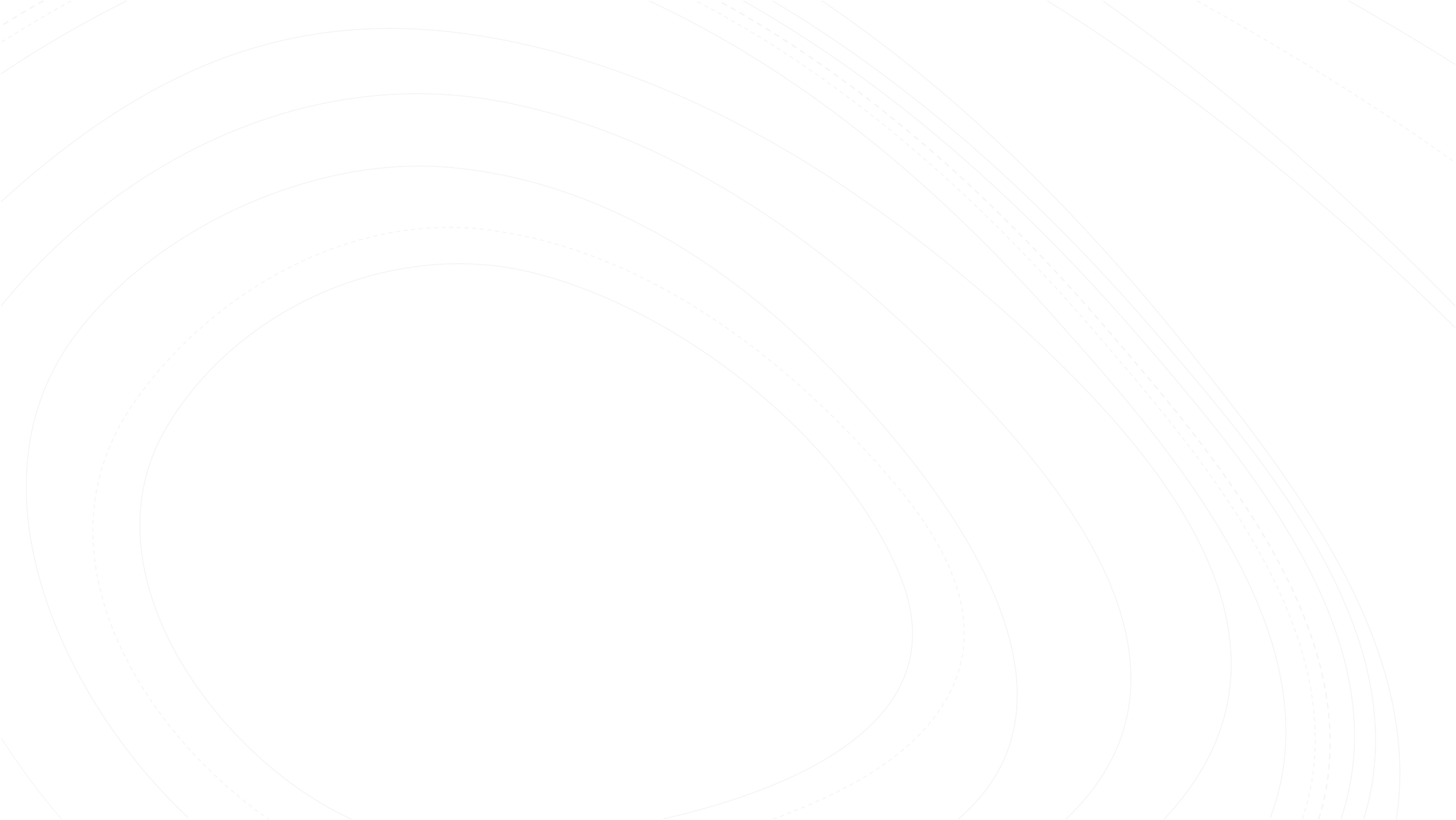 Cálculo del tamaño óptimo de  una muestra
Técnicas de investigación
Para determinar el tamaño óptimo de una muestra se deben tomar en cuenta varios aspectos relacionados con:
El parámetro
El estimador
El sesgo
El error muestral
El nivel de confianza y
La varianza poblacional.
Cálculo del tamaño  óptimo de la  muestra
Se refiere a la característica de la población que es objeto de estudio y el estimador es la función de la muestra que se usa para medirlo.
El parámetro
Ejemplo: para evaluar la calidad de un grupo de estudiantes (parámetro) se mide a través de los promedios obtenidos (estimador).
Siempre se comete ya que                   existe una perdida de la representatividad al momento de escoger los elementos de la muestra. Sin embargo, la naturaleza de la investigación indicará hasta qué grado se puede aceptar.
El error muestral
Es la probabilidad de que la estimación efectuada se ajuste a la realidad; es decir, que caiga dentro de un intervalo determinado basado en el estimador y que capte el valor verdadero del parámetro a medir.
El nivel de confianza
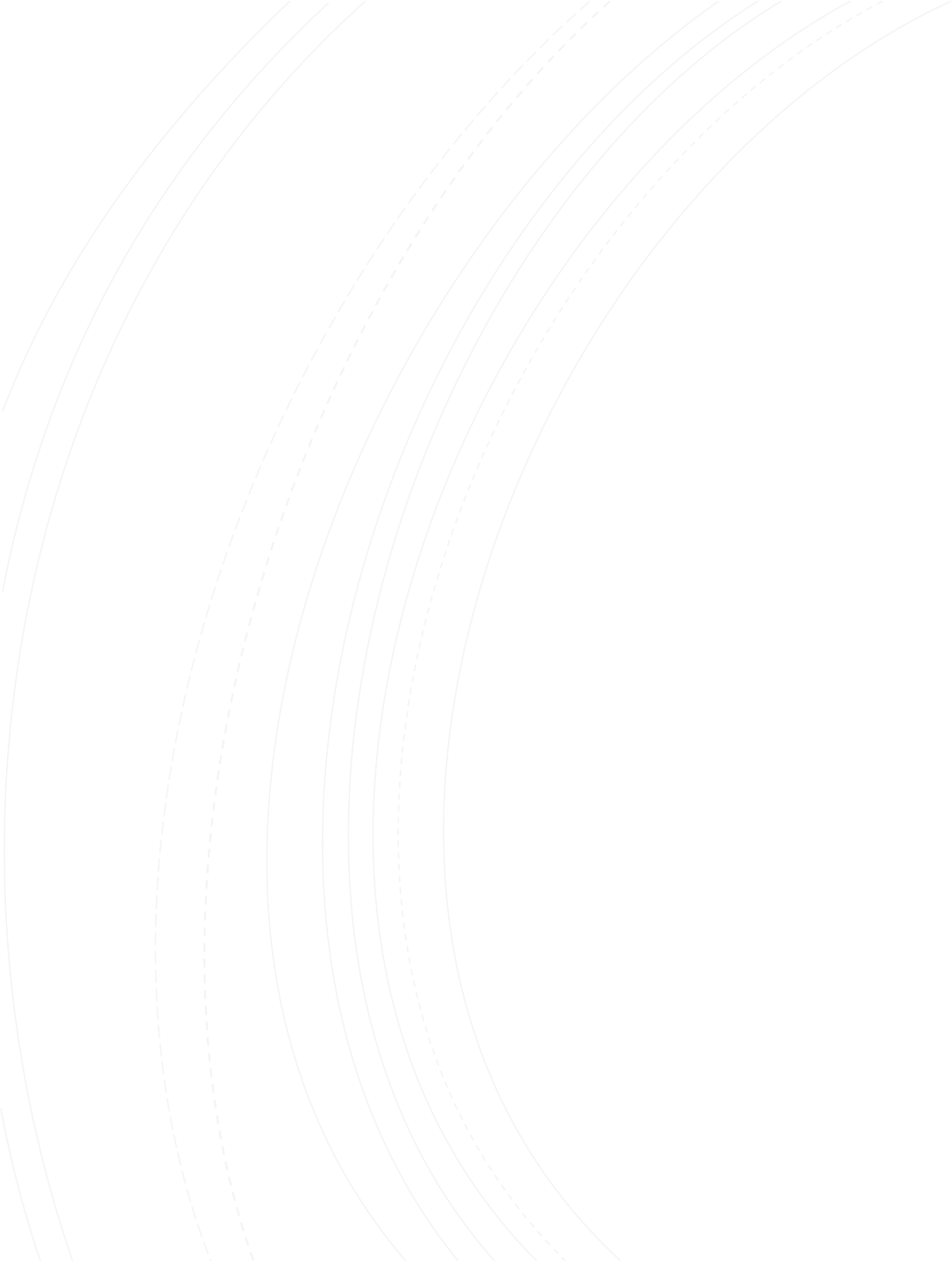 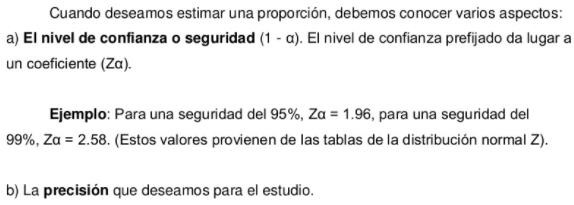 Tamaño de la  muestra por  proporciones
La formula para calcular el tamaño de la muestra cuando se conoce el tamaño de la población es la siguiente:
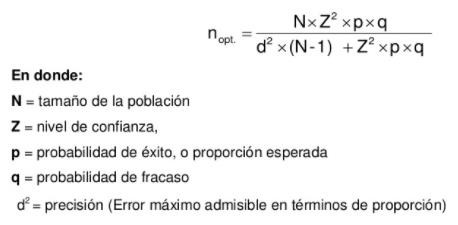 Cálculo del tamaño  de la muestra  conociendo el  tamaño de la  población
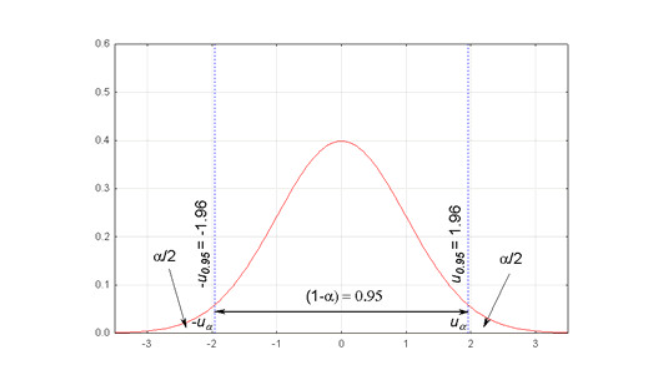 Tamaño de la  muestra por  proporciones
El nivel de confianza, también llamado nivel de seguridad, en estadística, indica la probabilidad de que un intervalo calculado a partir de una muestra contenga el verdadero valor del parámetro poblacional.
¿A cuántas familias tendríamos que estudiar para conocer  la preferencia del mercado en cuanto a las marcas de  champo para bebé, si se conoce que el número de  familias con bebés en el sector de interés es de 15000?
Ejemplo: cálculo del  tamaño de la  muestra conociendo  el tamaño de la  población
Seguridad: 95%
Precisión: 3%
Proporción esperada: se asume que puede ser próxima al  5%; si no se tuviese ninguna idea de dicha proporción se  usaría el valor p = 0,5 que maximiza el tamaño muestral.
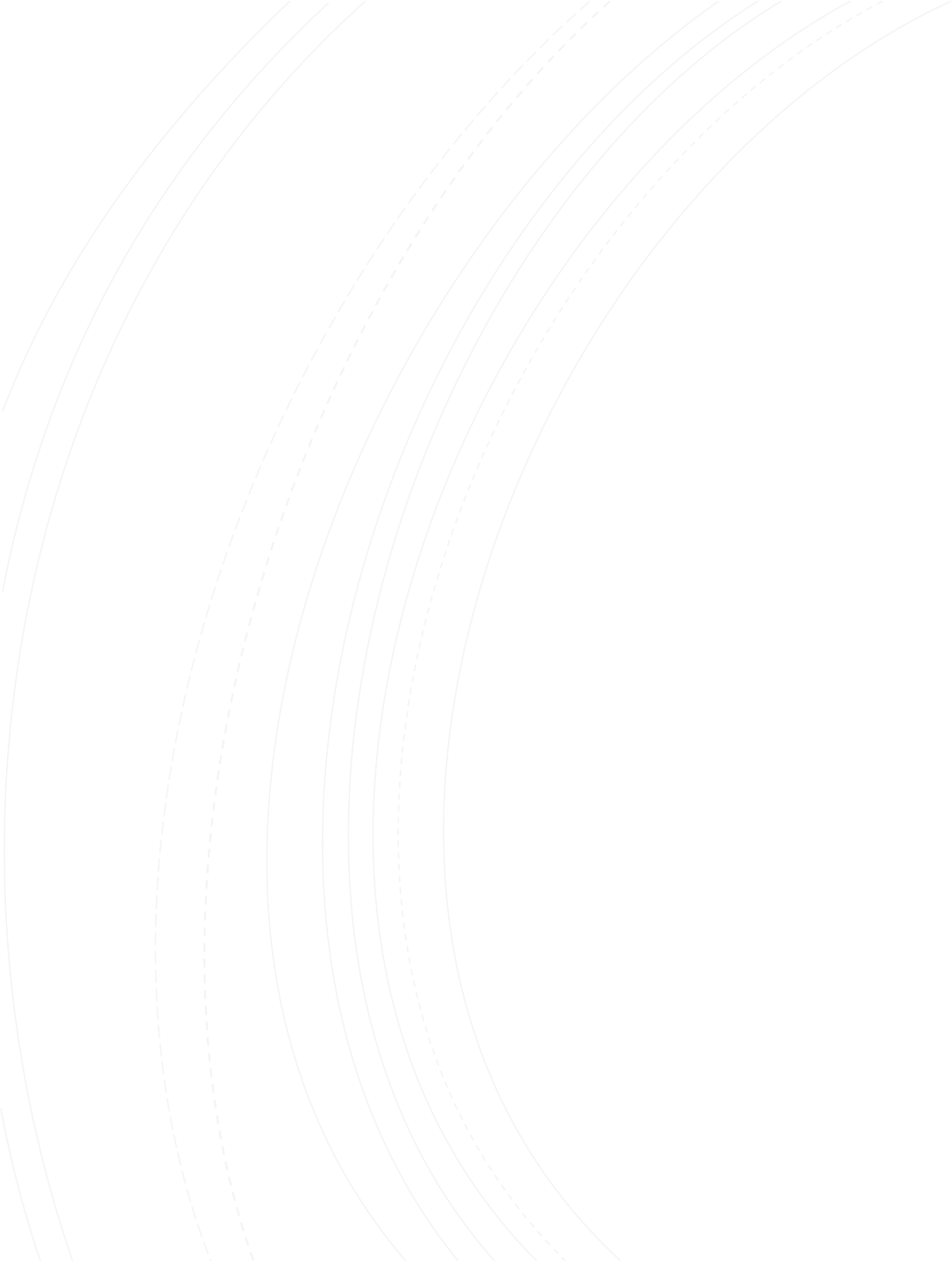 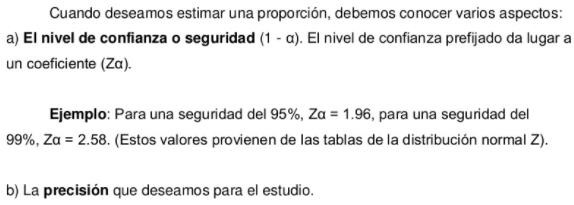 Tamaño de la  muestra por  proporciones
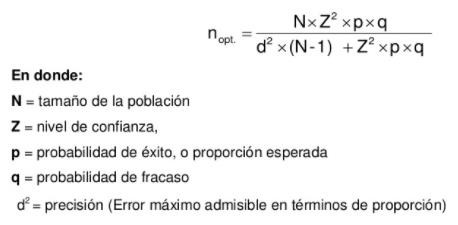 Ejemplo: cálculo del  tamaño de la  muestra conociendo  el tamaño de la  población
Seguridad: 95%        Proporción esperada:5%
Precisión: 3%
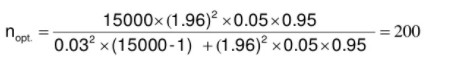 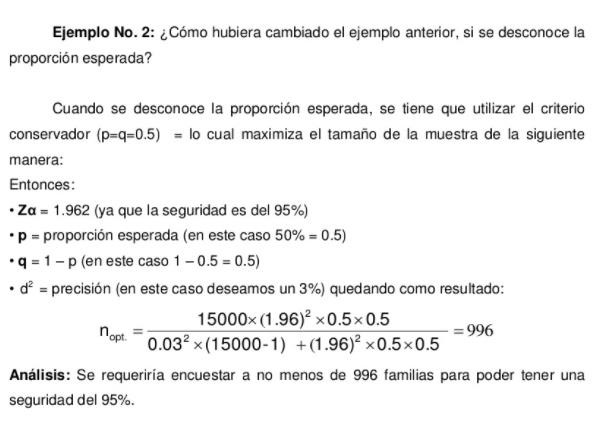 Ejemplo: cálculo del  tamaño de la  muestra conociendo  el tamaño de la  población
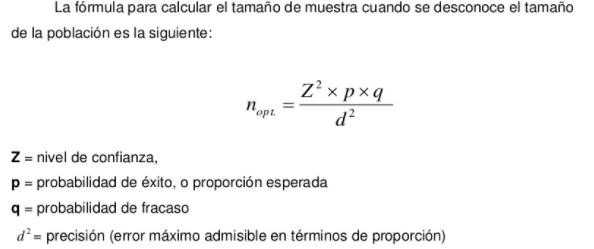 Ejemplo: cálculo del  tamaño de la  muestra sin conocer  el tamaño de la  población
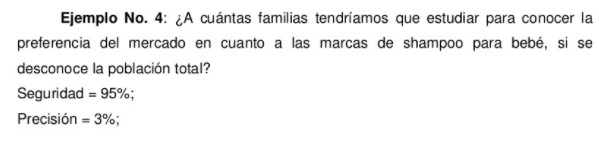 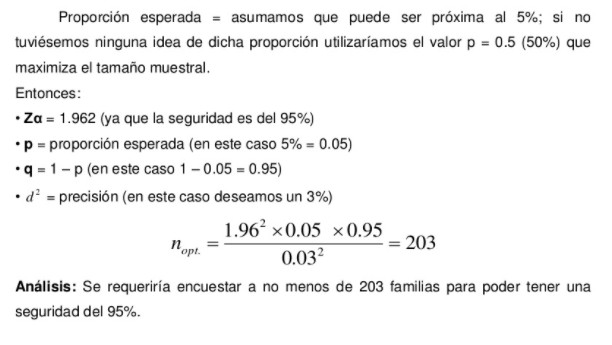 Ejemplo: cálculo del  tamaño de la  muestra sin conocer  el tamaño de la  población
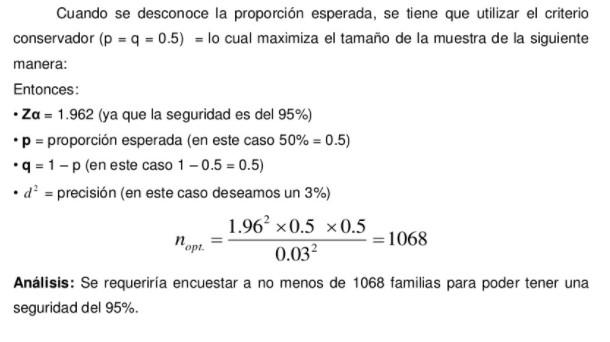 Ejemplo: cálculo del  tamaño de la  muestra sin conocer  el tamaño de la  población
Si los recursos del investigador son limitados, se debe recordar que a medida que se disminuya el nivel de seguridad, se permitirá un mayor error en el estudio de investigación, lo cual a su vez permitirá al investigador trabajar con un número de muestra mas reducido, sacrificando la confiabilidad del estudio.
IMPORTANTE:
Hay recordar que un nivel de confianza más alto implica un intervalo más amplio, lo que significa menos precisión en la estimación.
IMPORTANTE:
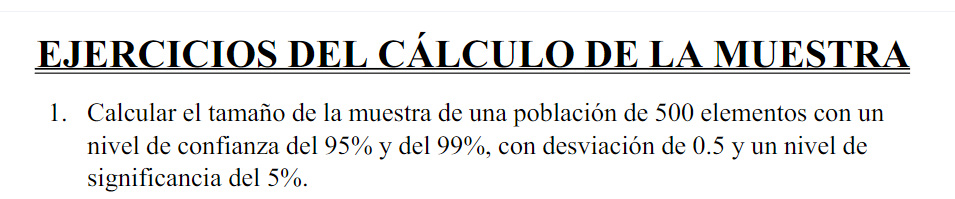 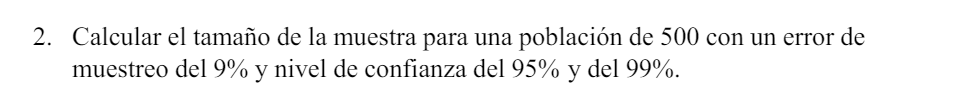